幸福不迷網，親子共成長
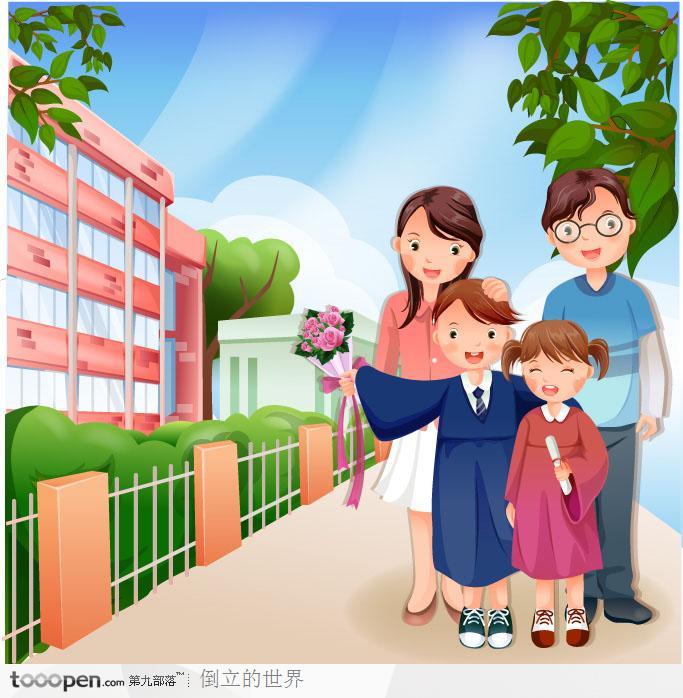 成功大學教育研究所 饒夢霞兼任副教授
2024/3/9
身為父母的 您們是否常常吵架?

 為了孩子的事情吵架？
想　想　看！
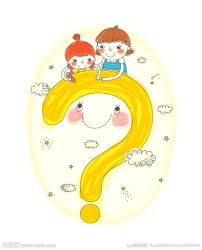 您是
合格的父母嗎？
心　理　測　驗
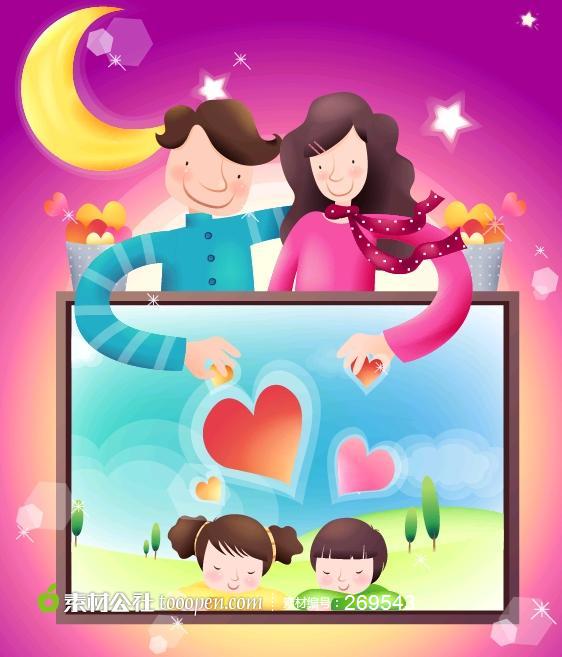 父母親的成績單
父　母　的　成　績　單
各行各業都有職前訓練或專業學分，惟獨作父母的卻沒人給他們一張執照，你想了解「正向教養的父母」之條件嗎？下面這包括20個測驗題，請您真實填答，然後計算總成績。計分標準是：做得「非常好」給五分，「很好」給四分，「尚可」給三分，「有待努力」給兩分， 「沒做到」給一分。
	１、重身教與言教，作為子女的榜樣..................................... （  ）
	２、我接納尊重孩子的意見，並常和他們進行溝通............. （  ）
	３、我給子女適當的獨立與磨練機會..................................... （  ）
	４、我是一個很有幽默感的家長............................................. （  ）
	５、我對子女的態度溫婉，不嘮叨、不長舌...................	...... （  ）
	６、我常參加自我成長的活動，像：閱讀、聽演講及成長團體等…（  ）
	７、我對子女適時的表現權威與關懷的管教態度...........................… （  ）
	８、我教導孩子正確的道德觀及凡事負責的態度...........................… （  ）
	９、我常和學校老師溝通，以了解子女在校的生活狀況...............… （  ）
	１０、我了解子女的各種需要，並對其行為作客觀的判斷.............  （  ）
１１、我不因為自己是父母，就認為凡事都是自己才對……………….（  ）
１２、我不重男輕女，也不特別偏愛家中某個孩子……….………........（  ）
１３、我不溺愛子女，或一昧的只想以金錢取代親情……….…………（  ）
１４、我不大聲責罵孩子的過錯……….……………................................（  ）
１５、我不會把工作時不滿的情緒遷怒到子女身上……….……………（  ）
１６、遵守不抽煙、不打牌、少喝酒與少應酬的原則………………….（  ）
１７、我讓孩子有學作家事的機會，不會一天到晚只叫他們唸書…….（  ）
１８、我沒有任何破壞家庭和諧的婚外情…………………………… …（  ）
１９、我注意服裝儀容，不給人隨便的感覺…………………………….（  ）
２０、我不翻舊帳說子女的不對…………………………………… ..…..（  ）






　　　　　　　　　　　　　　　　　　　　總分___________________
父　母　的　成　績　單
父母所填答的成績叫做「自我知覺」的分數。此外，父母不妨也請子女作答，然後統計他們給您的成績，此種「子女知覺」的分數，往往會比父母自我知覺的成績客觀。
萬一父母與子女某一題目的分數相去太遠時（３分以上），親子不妨坐下來面對面溝通尋求原因。
親職教育是一切教育的根本，因此必須８０分才算及格，親愛的爸爸、媽媽，您得到了幾分呢？
網路沉迷(成癮)的定義
因為網路使用的過度，造成學業、工作、社交、家庭、生理及心理功能上的耗弱與減損的現象，稱之為「網路沉迷失序症」
   (Internet Addiction Disorder)
網路沉迷的成因
造成網路沉迷的原因分為兩種層面:
網路心理層面
網路的匿名:
在網路上可以任意隱藏自己的真實身分，比較敢於表現平常不敢表現的特質。
網路的虛擬性:
網路世界可以扮演各種角色，易造成孩子對於真實與虛擬之間的混淆。
網路的方便與跳脫性:
網路可提供人們快速簡單的處理事務，增加了人們使用它的意願；而跳脫性，可以自由穿梭在網際之間，資訊可以迅速自由的取得，但也容易模糊當初使用的目的，而迷失在網路世界。
網路沉迷的成因(續)
個人心理層面
現實生活的避難所:
因現實生活的困難，導致人們常流連於網路世界，如工作挫折、人際關係、情感寄託等。
可滿足現實生活中不易獲得的成就感
其他心理原因:
躁鬱症、憂鬱症等精神疾患者，屬於網路沉迷高危險者。
網路沉迷的預防
如何預防孩子的網路沉迷狀況產生呢?
學校與在家庭，分頭進行協助孩子，才能有最大的效益。
兒童聯盟提供家長「CPR」守則:
C-陪伴：
陪孩子上網，教導正確使用網路的方式，並協助瞭解現實生活與網路世界的差異，提醒孩子留意網路中的陷阱。 
P-多元化的休閒娛樂：
提供孩子多元的休閒娛樂活動，培養孩子不同的興趣，如戶外活動、運動、出遊、學習適當的才藝…等。
網路沉迷的預防(續)
R-規則：
與孩子一同討論、訂定玩網路遊戲的規則
時間-共同訂定合理的上網時數和時段、不應佔用讀書和睡眠時間。 
地點-電腦放在家中的公共區域，讓玩電腦成為公開活動。 
金錢-教育正確金錢觀念，適當管理孩子零用錢。
正向教養的言語
多說商量、尊重的話
多說寬容、體諒的話
多說關懷、體貼的話
多說讚美、鼓勵的話
培養負責與自信的孩子
不否定、不代替孩子做決定
不過度保護
接納讚美是第一步
讓他有成功和失敗的機會
切忌用比較的方法打擊孩子信心
同理心(Empathy)
由一首「偈」看同理心
同理心的精神：感覺進去！
同理心的過程：發覺、選擇、表達、回應
同理心是對感覺有所回應！
敘述＝感覺事件＋內容
回饋：用一種孩子能清楚知道自己確實已知道、甚至了解的方式來表達
正向溝通的「六要」＆「六不要」
溝通六大要素
溝通六大要素(續)
謝謝聆聽 
歡迎提問與分享
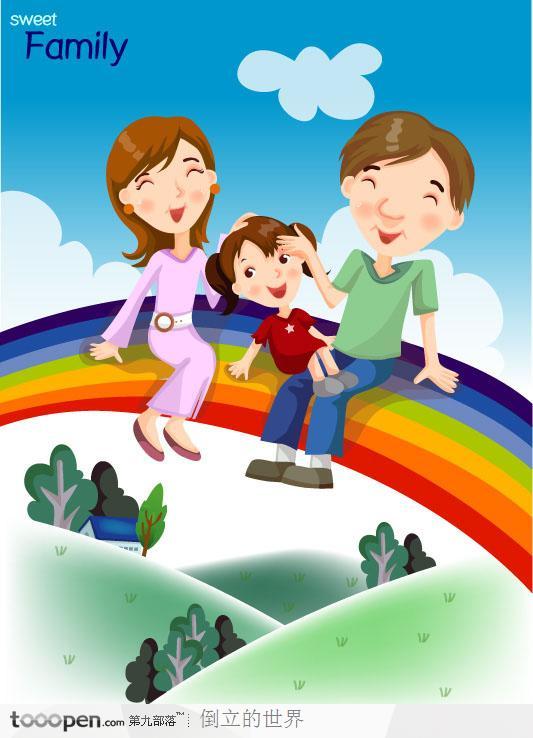